Oli meil valim, N = 7, midagi muud me ei tea 

silma ja tarkuse vahel oli korrelatsioon
IQ
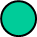 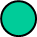 r = 0,5
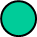 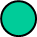 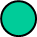 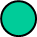 silm
Kuidas saame teada, et kas võime uskuda, et korrelatsioon
on ka üldkogumis?
Uurime, kas võib saada
nii tugeva seosega valimi
juhuslikult.
   Kui nii tugeva seosega valimi 
saamine juhuslikult on tõenäone, 
pole põhjust uskuda, et üldkogumis 
seos on;
    kui on väga vähe tõenäone, siis
on põhjust uskuda.
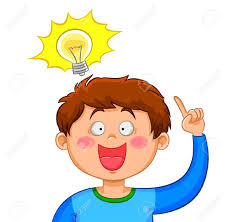 Kuidas teame, kui tõenäone on saada juhuslikult,

st saada olukorras, kus üldkogumis seost ei ole?
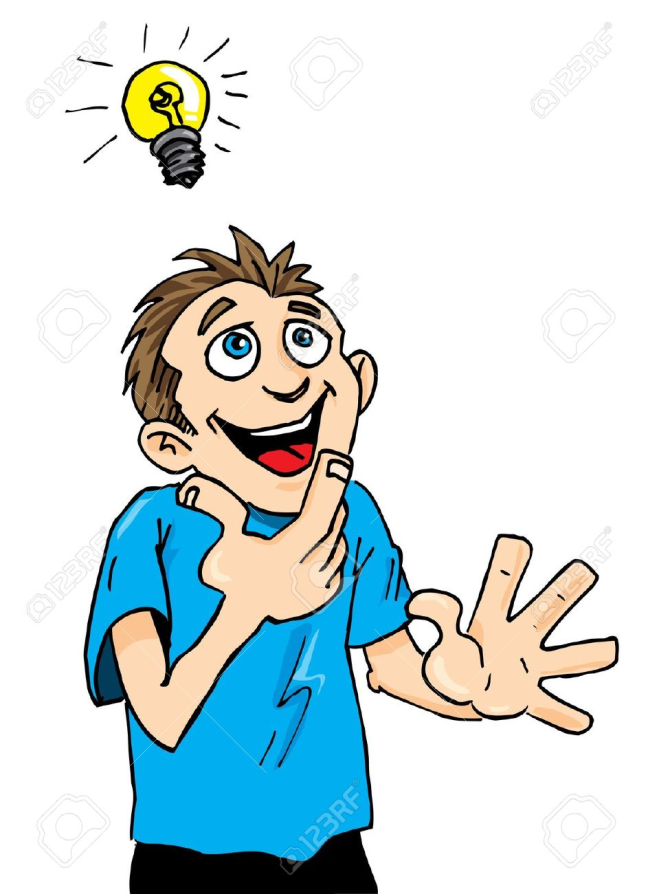 Simuleerime arvutil olukorda,
kus üldkogumis seost ei ole,
ja simuleerime sellest valimite võtmist,
valimid on sellise suurusega nagu
meie pärisvalim.
Kuidas simuleerime: teeme arvutil väga suure üldkogumi,
milles seost silma ja IQ vahel ei ole:
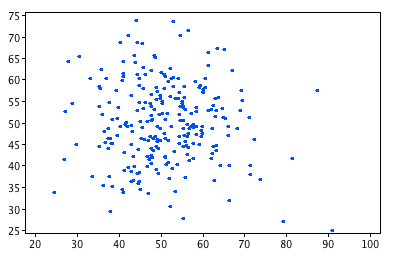 IQ
võtame sellest juhuslikult
valimeid, N = 7
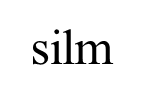 r=0,2
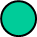 IQ
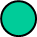 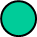 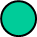 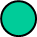 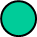 silm
r=0,2
r=-0,3
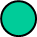 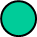 IQ
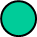 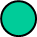 IQ
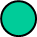 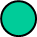 IQ
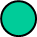 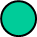 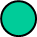 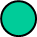 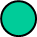 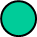 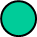 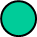 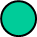 r=0,7
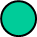 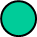 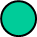 silm
silm
silm
2
1
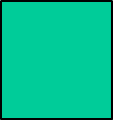 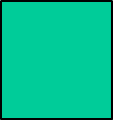 0,2
0,7
0
-0,3
r väärtused
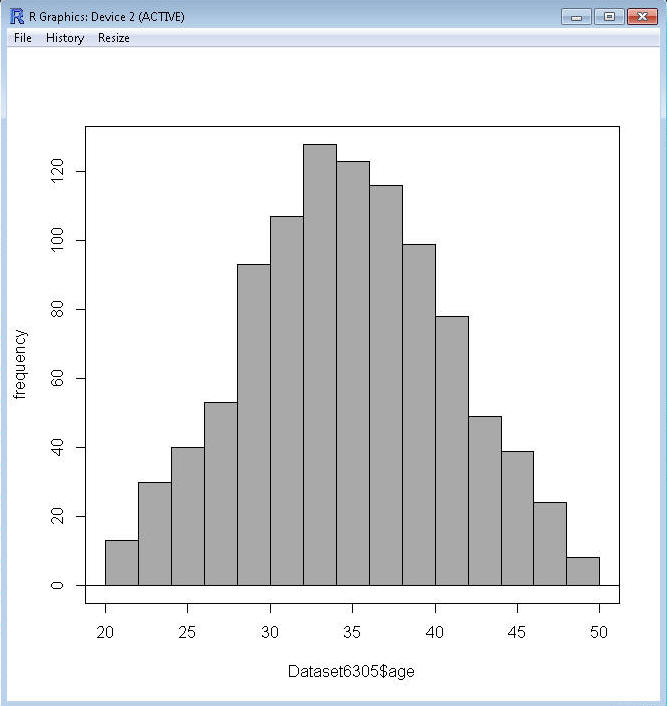 p = 0,15
sagedus
1000-st 150-l ehk
15% on suuremad kui
meie väärtus,

juhuslikult saada on 
parasjagu tõenäone,

ei julge järeldada,
et üldkogumis seos on.
-1                   0                  +1
r-väärtused
+0,5
„Uuriti korrelatsiooni öökullide silma läbimõõdu ja tarkuse vahel.  
Saadi järgmised tulemused: N = 21;  r = 0,48; p = 0,026. 
P-väärtust tõlgendame nii: kui loome arvutil sellise üldkogumi, 
milles r = 0,48 ja võtame sellisest mänguüldkogumist juhuslikult 
500 valimit suurusega 21, siis keskmiselt 13-s mänguvalimis  
500-st on korrelatsioon silma läbimõõdu ja tarkuse vahel
 0,48 või sellest tugevam.“
0